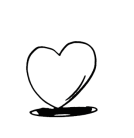 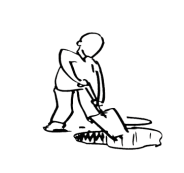 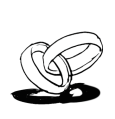 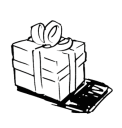 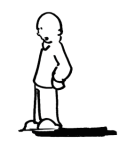 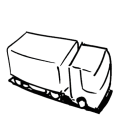 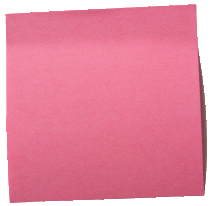 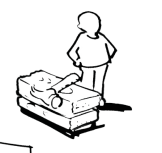 Double click on the post-it™ to edit. Recolour it using the picture format tools.
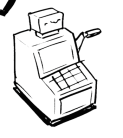 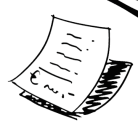